Prewspółczynnik, współczynnik, problemyWarszawa, 19.04.22016
Jarek Neneman
Uczelnia Łazarskiego
Centrum Dokumentacji i Studiów Podatkowych
Ekspert PwC
Istota problemu
Rodzaje działalności
1. Gospodarcza opodatkowana VAT
2. Gospodarcza zwolniona z VAT
3. Niepodlegająca VAT (inna niż działalność gospodarcza)

Nie ma kłopotów z 1 i 2. Odliczanie VAT zgodnie z proporcją „obrotową”.
Ale co zrobić z 3?
2
Geneza problemu
Uchwała NSA w składzie 7 sędziów z dnia 24 października 2011r. sygn. akt I FPS 9/10: 
„W świetle przepisów art. 86 ust. 1 oraz art. 90 ust. 1 i 2 ustawy z dnia 11 marca 2004 r. o podatku od towarów i usług (…) czynności niepodlegające opodatkowaniu podatkiem od towarów i usług nie mogą wpłynąć na zakres prawa do odliczenia podatku naliczonego przy zastosowaniu art. 90 ust. 3 powołanej wyżej ustawy.”
Czyli to co poza VAT nie „liczy się” i można od tego odliczać VAT (zgodnie z proporcją)
Stąd też tak duże odliczenia VAT naliczonego w JST
3
Geneza problemu
Od uchwały NSA sporo orzeczeń TSUE:
(C-319/12 MDDP, C-496/11 Portugal Telecom SGPS SA, C‑44/11 Deutsche Bank, C-104/12 Wolfram Becker; C-204/13 Heinz Malburg).
Oraz wyrok WSA we Wrocławiu z dnia 24 lipca 2014 r. sygn. akt  I SA/Wr 754/14:
„Skoro ustawodawca polski w ustawie o VAT nie określił metod i kryteriów podziału między czynnościami podlegającymi VAT i czynnościami będącymi poza zakresem VAT to fakt ten nie może powodować, że w takiej sytuacji zostanie podatnikowi przyznane pełne prawo do odliczenia VAT również w odniesieniu do tej części, która związana jest z czynnościami będącymi poza systemem VAT. Taka wykładnia jest sprzeczna z treścią art. 168 dyrektywy 112 oraz zasadą neutralności VAT.”
4
Geneza problemu
Stąd zmiana ustawy i nowe przepisy obowiązujące od 1 stycznia 2016

Projektowane zmiany w art. 86 ust. 2a-2j ustawy o VAT również nie powodują konieczności wprowadzenia przepisów przejściowych. Już bowiem w chwili obecnej podatnicy powinni dokonywać wydzielenia podatku naliczonego w odniesieniu do wykonywanej przez nich działalności pozostającej poza sferą VAT według ustalonego przez siebie klucza podziału (chyba, że dysponowali odmienną w tym zakresie interpretacją indywidualną…)”.
MF, Uzasadnienie projektu ustawy z 14.01.2015 r., s. 28
5
Jak było
6
Kwalifikacja nabyć
wyłącznie do działalności opodatkowanej = pełne odliczenie
wyłącznie do działalności zwolnionej = brak odliczenia
wyłącznie do działalności nieobjętej VAT = brak odliczenia
jednocześnie do działalności zwolnionej i nieobjętej VAT = brak odliczenia
jednocześnie do działalności opodatkowanej i zwolnionej = częściowe odliczenie wg. współczynnika
jednocześnie do działalności opodatkowanej (DG) i nieobjętej VAT (D innej niż DG) = częściowe odliczenie wg. prewspółczynnika 
jednocześnie do działalności opodatkowanej i zwolnionej i nieobjętej VAT (D innej niż DG) = częściowe odliczenie wg. prewspółczynnika i współczynnika
.
7
2 etapy: (1) prewspółczynnik (działalność mieszana I) i (2) współczynnik (działalność mieszana II)
(2)
(1)
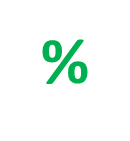 8
I etap: prewspółczynnik
%
9
II etap: współczynnik
%
10
2 etapy:
(1) Prewspółczynnik = 50%
(2) współczynnik = 60%
Do odliczenia 500 zł x 60% =
300 zł 
[wcześniej 1000 zł x 60% = 600 zł]
Do odliczenia 1000 zł  x 50% = 500 zł
1000 zł VAT
11
2 etapy:
(1) Prewspółczynnik = 50%
(2) współczynnik = 60%
Małgorzata Sęk, VAT w JST
12
Podsumowanie
Konsekwencja
Istotnie niższe odliczenie VAT
Na to nakłada się jeszcze centralizacja rozliczeń VAT w gminie – pokłosie wyroku TSUE
13